KẾ HOẠCH BÀI DẠY
Môn : Toán
Bài 23: Bảng các số từ 1 đến 100
GV: Lê Thị Lan
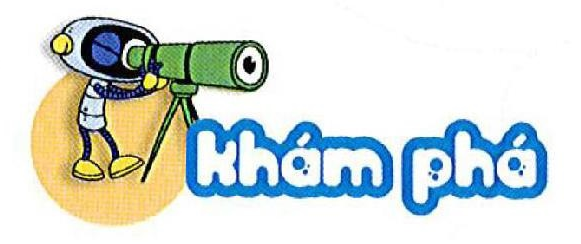 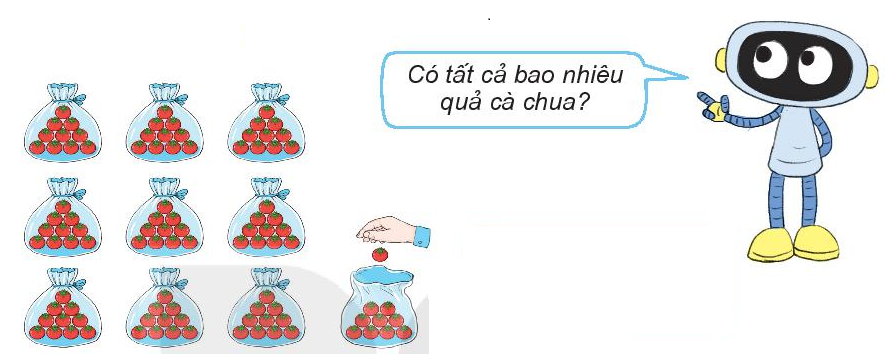 99 thêm 1 là 100
100 đọc là một trăm.
100 gồm 10 chục.
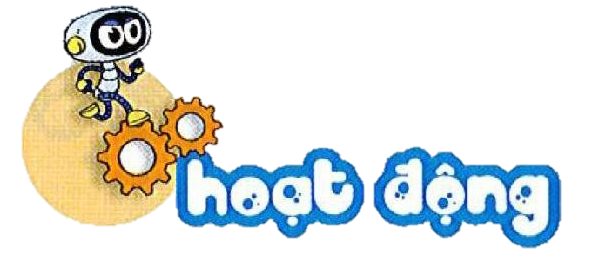 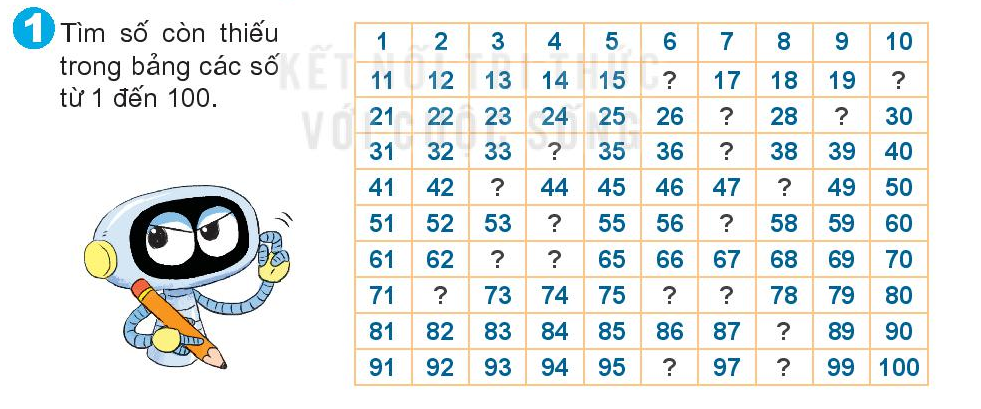 20
16
27
29
34
37
48
43
52
57
63
64
72
76
77
88
96
98
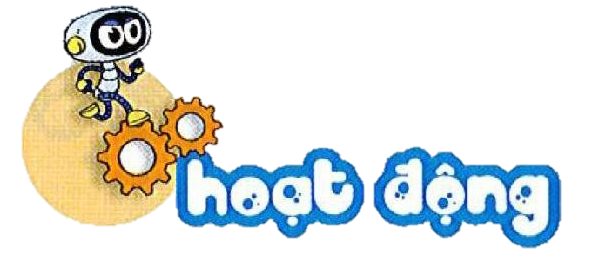 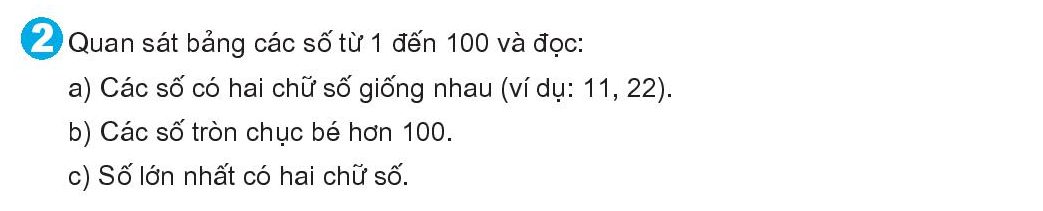 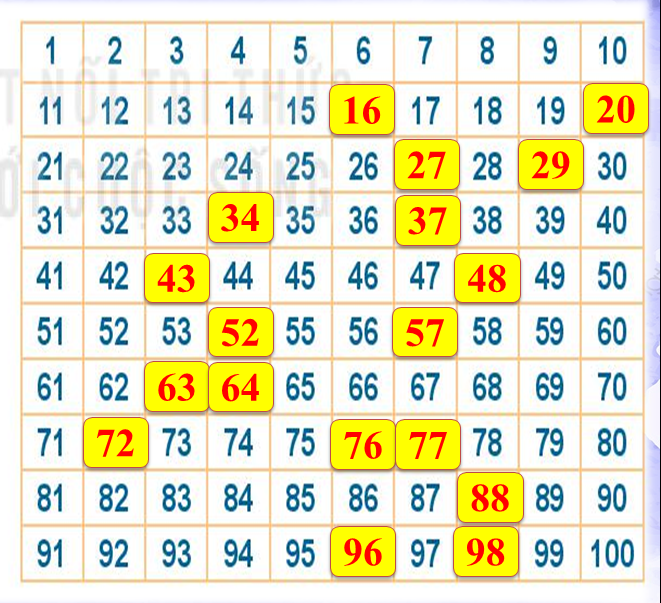 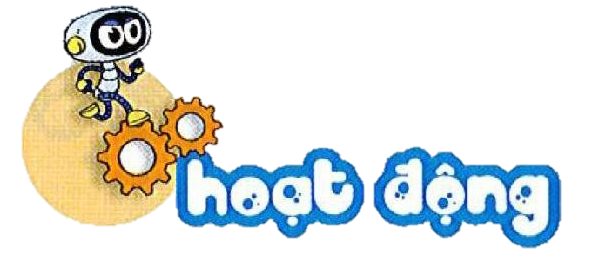 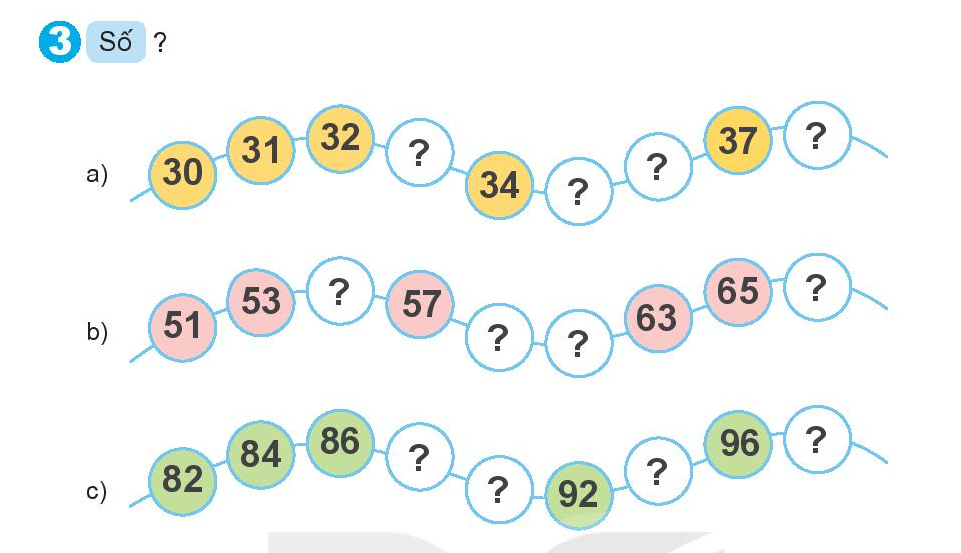 38
33
36
35
67
55
59
61
98
88
94
90
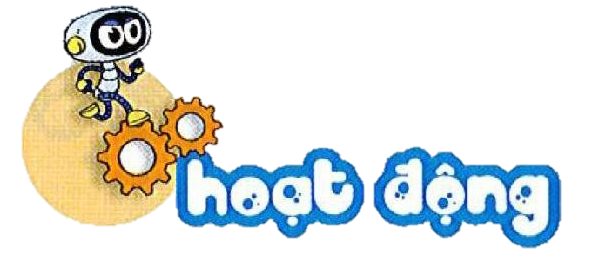 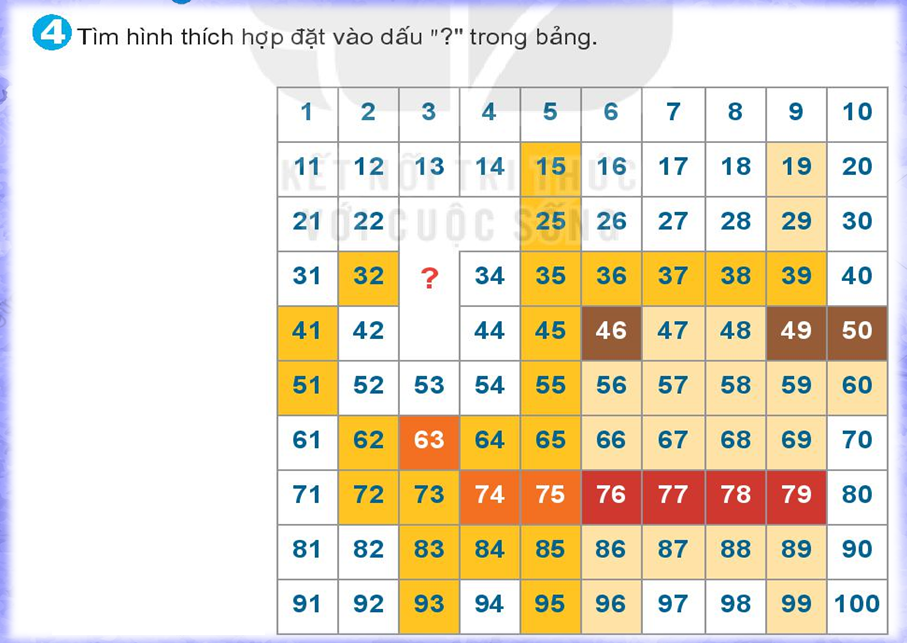 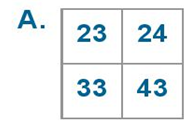 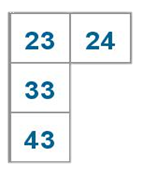 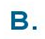 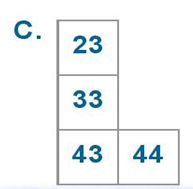 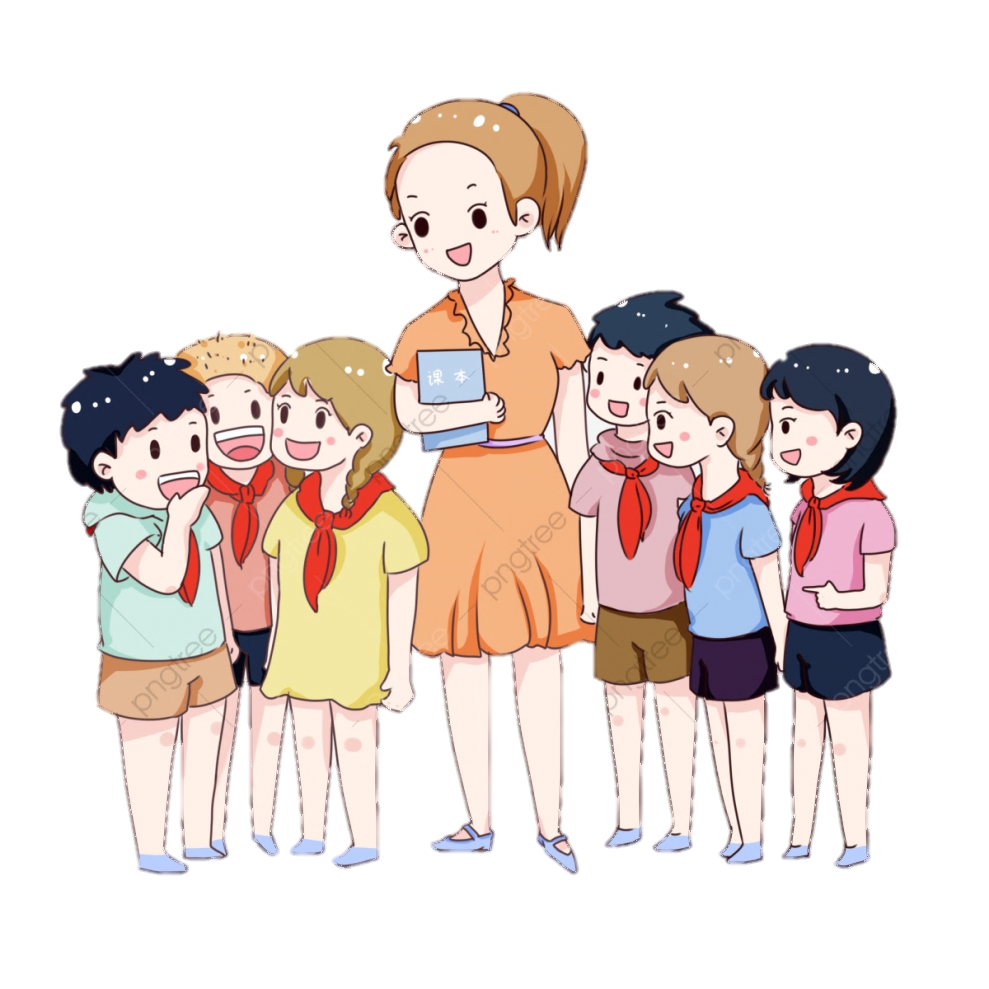